Panorama da Pesquisa e Pós-Graduação na UFC
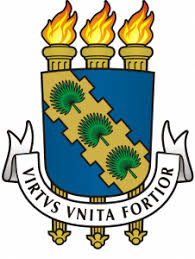 PRPPG – UFC
Seminário Avaliação da Pós-Graduação 
no Brasil

17 de Fevereiro de 2020
Breve Histórico
A pós-graduação na UFC inicia formalmente nos anos 1960, com a instalação dos mestrados pioneiros.

A consolidação da pesquisa levou à criação dos primeiros doutorados em meados dos 1990. Por sua vez, os doutorados impulsionaram e internacionalizaram a pesquisa.

Algumas ações estruturantes firmaram grupos de excelência: PRONEX (com participação da FUNCAP), INCTs, CT-INFRA e CsF (na linha PVE), para citar alguns exemplos.
Alguns Dados Agregados
Nosso levantamento mais recente registra 6209 alunos matriculados em cursos de PG.

Na Plataforma Sucupira, estão informados 118 cursos de pós-graduação (62 mestrados acadêmicos, 46 doutorados, 10 mestrados profissionais) com coordenação na UFC. 

Além dos cursos em PPGs coordenados na UFC, contamos com cursos de programas em rede. Com isto, totalizamos 84 PPGs.
Evolução da criação de PPGs
Programas de Pós-Graduação por Nota (Avaliações 2010-2012 e 2013-2017)
Distribuição de PPGs por Nota
Situação Relativa da UFC (Avaliação Quadrienal 2017)
Composição de Notas dos PPGs (instituições com 50 PPGs ou mais)
Evolução da Produção Científica
Pesquisadores do CNPq na UFC
Perfil da UFC no RUF
Evolução dos indicadores da UFC no THE
Evolução dos indicadores da UFC no THE
Evolução dos indicadores da UFC no THE
Evolução dos indicadores da UFC no THE
Distribuição por grandes áreas (CWTS Leiden Ranking)
Impacto da pesquisa por área (Leiden Ranking)
Alguns Projetos Institucionais
PRONEX (CNPq/FUNCAP): Núcleos de Excelência em 20 projetos.

Institutos Nacionais de Ciência & Tecnologia.

Programas Cientistas-Chefe (Ciência de Dados e Políticas Públicas)

PrInt/CAPES: 24 PPGs envolvidos em 9 unidades acadêmicas, com subprojetos multidisciplinares.
Muito Obrigado!